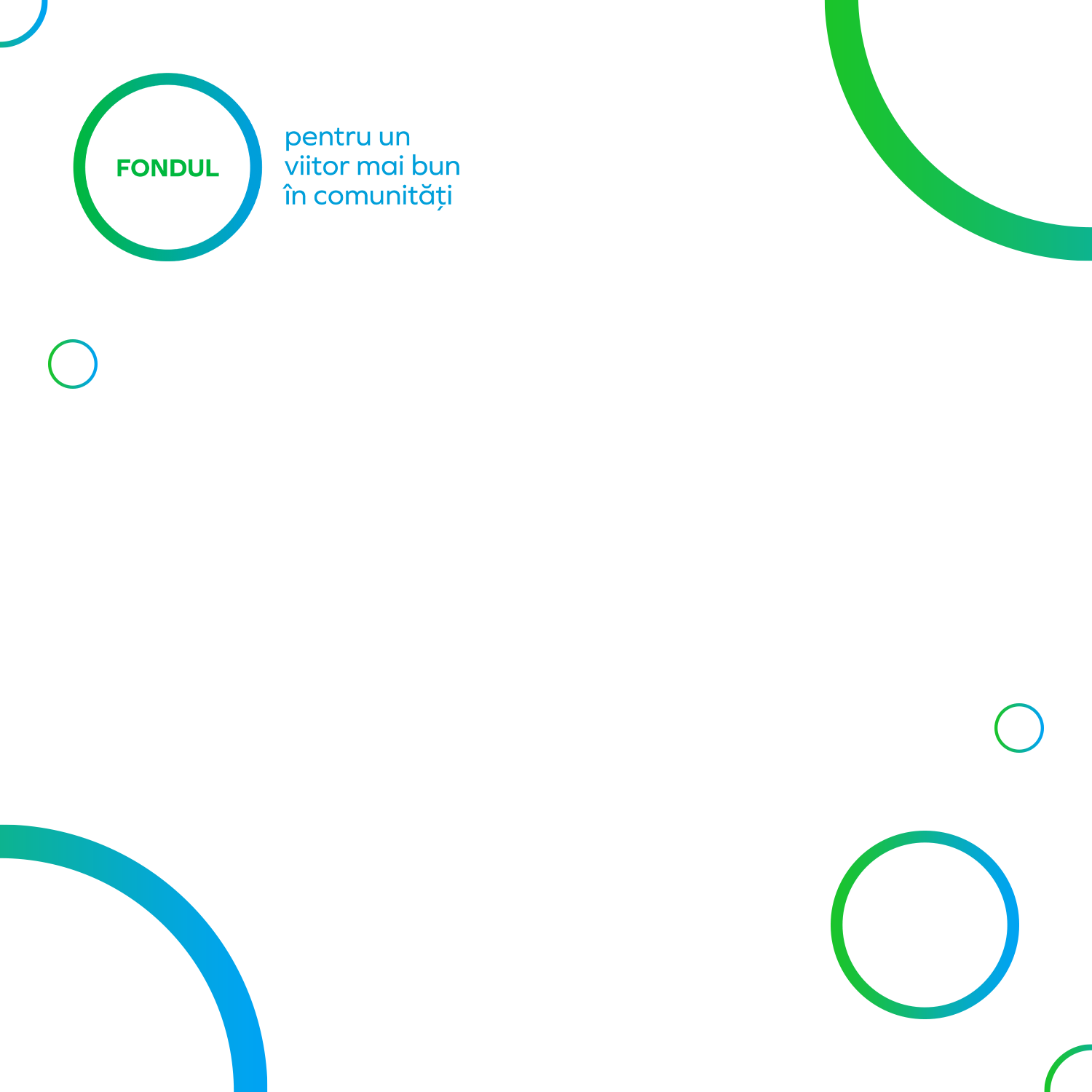 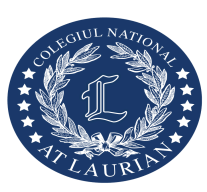 Proiectul:
Atuuri Pentru O Cariera De Succes în Robotică și Imprimare 3D”
Activitatea:    “ CONCURSUL DE POSTERE
Și LOGO-UL PROIECTULUI”
Participanți la activitate:
Coordonator: profesor Tunea Mihaiela
Membrii în proiect profesorii : 
Pricope Mihaela-Liliana, Giocaș Carmen- Afrodita
Director profesor Onofrei Ioan
Elevii claselor a IX-a H, a XI-a B, a X-a B, a XI-a A
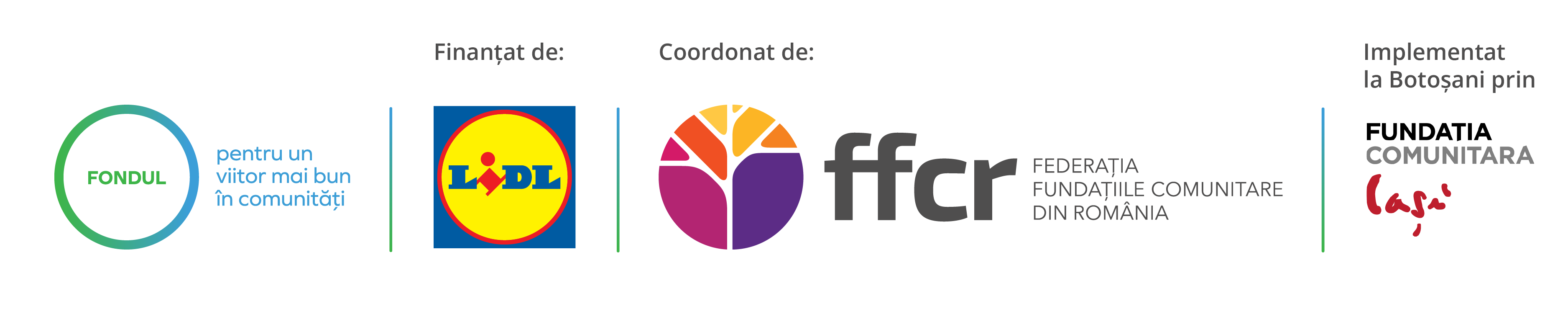 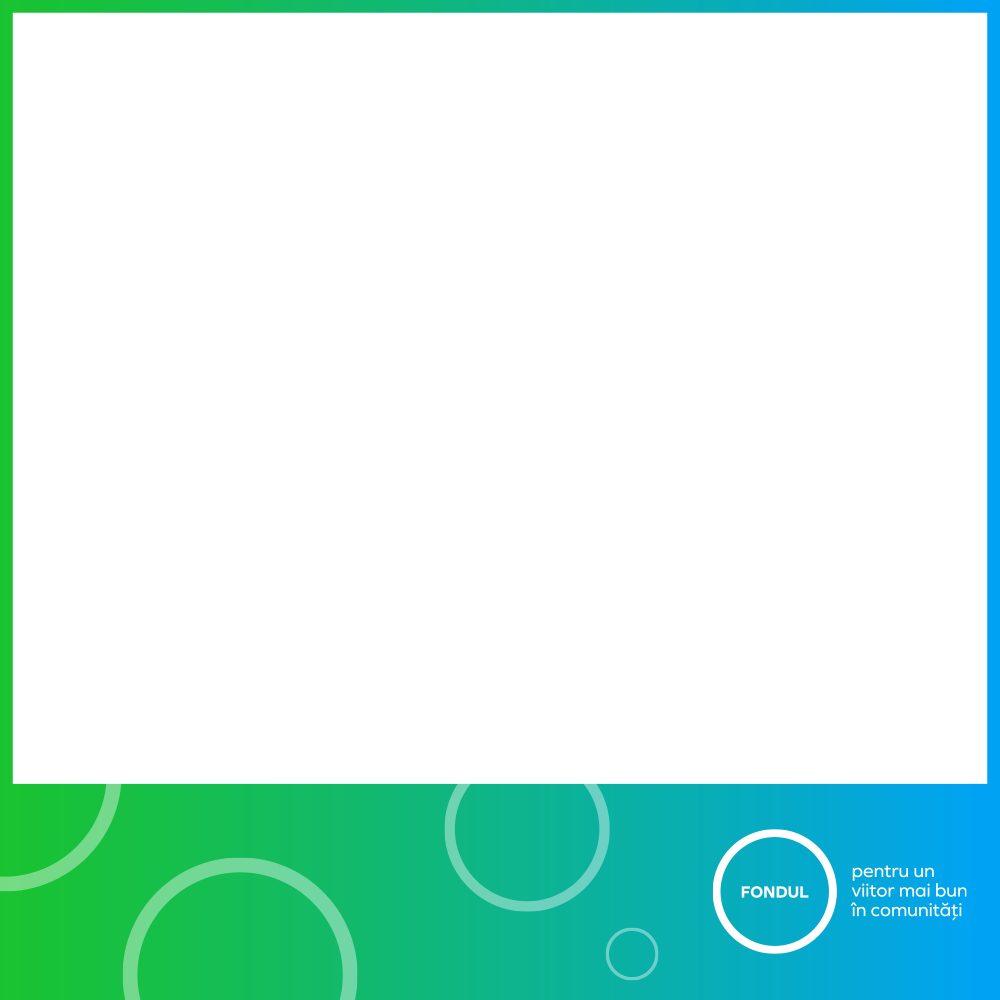 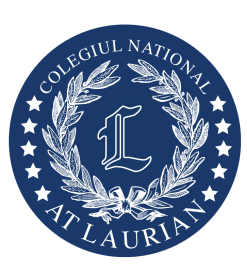 Materialele realizate de elevii clasei a IX-a H
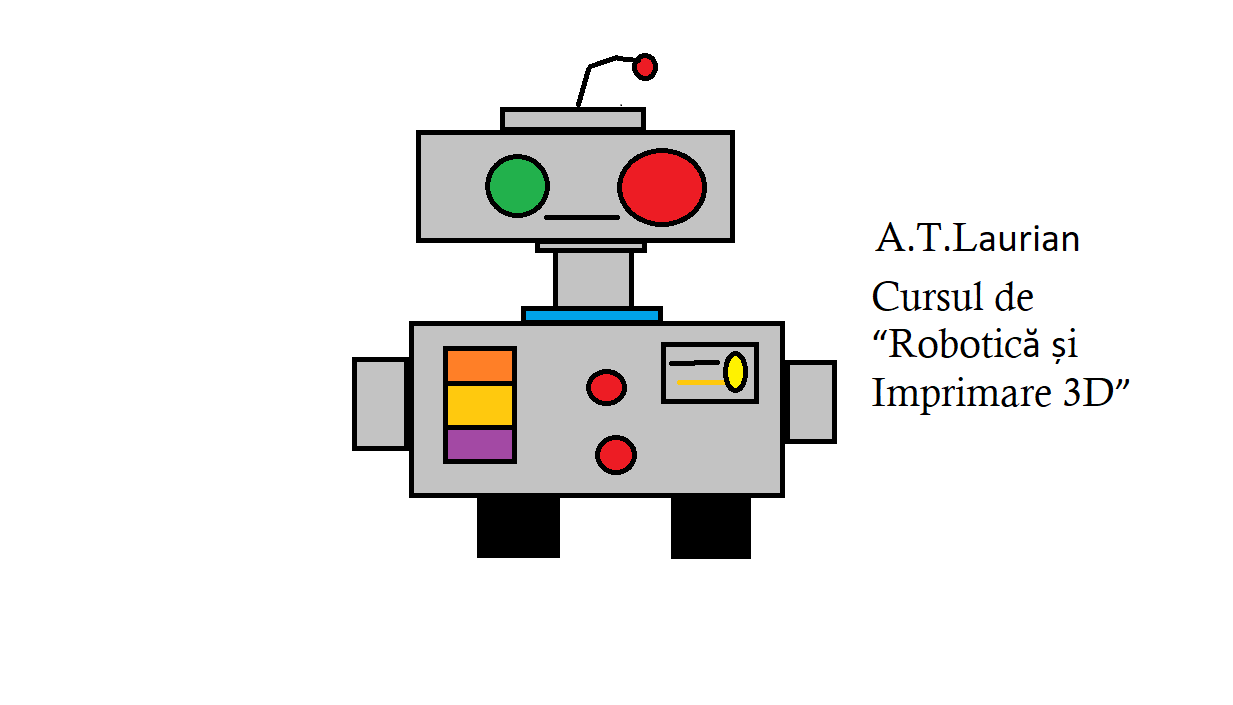 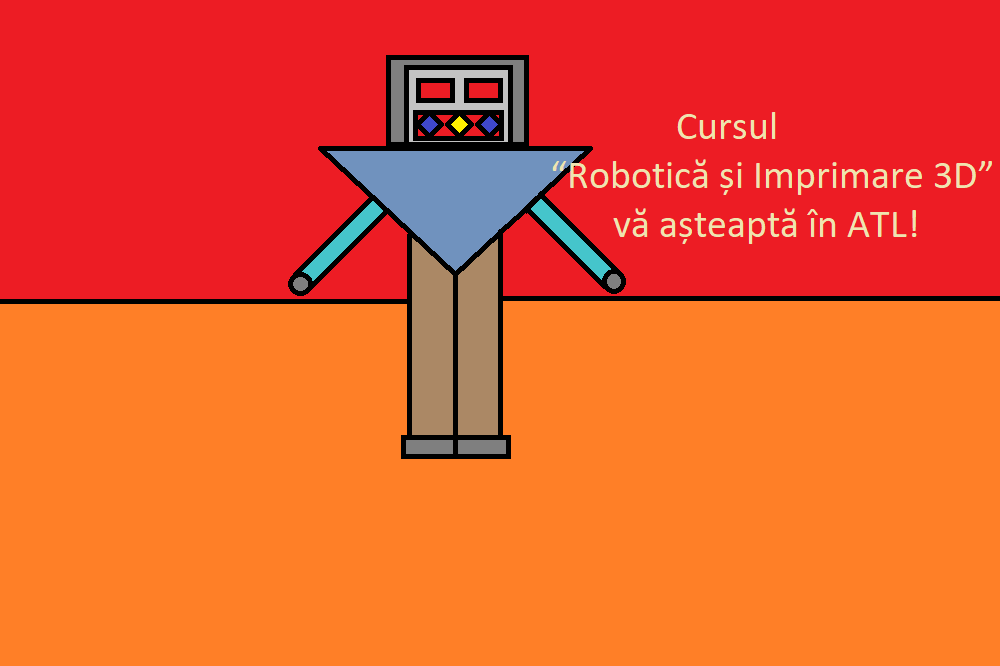 «Cunoaşteți viitorul – va fi un link spre SUCCES»
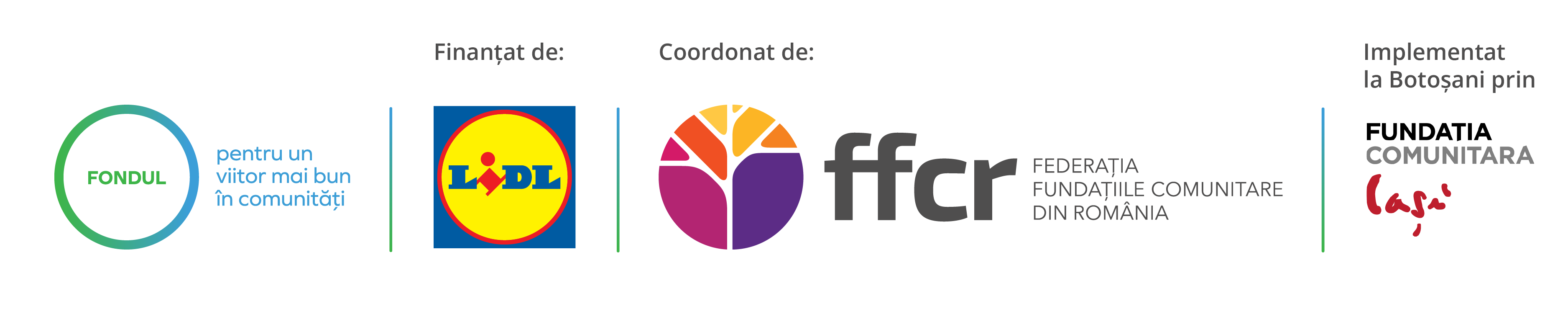 «Cunoaşteți viitorul va fi un link spre SUCCES»
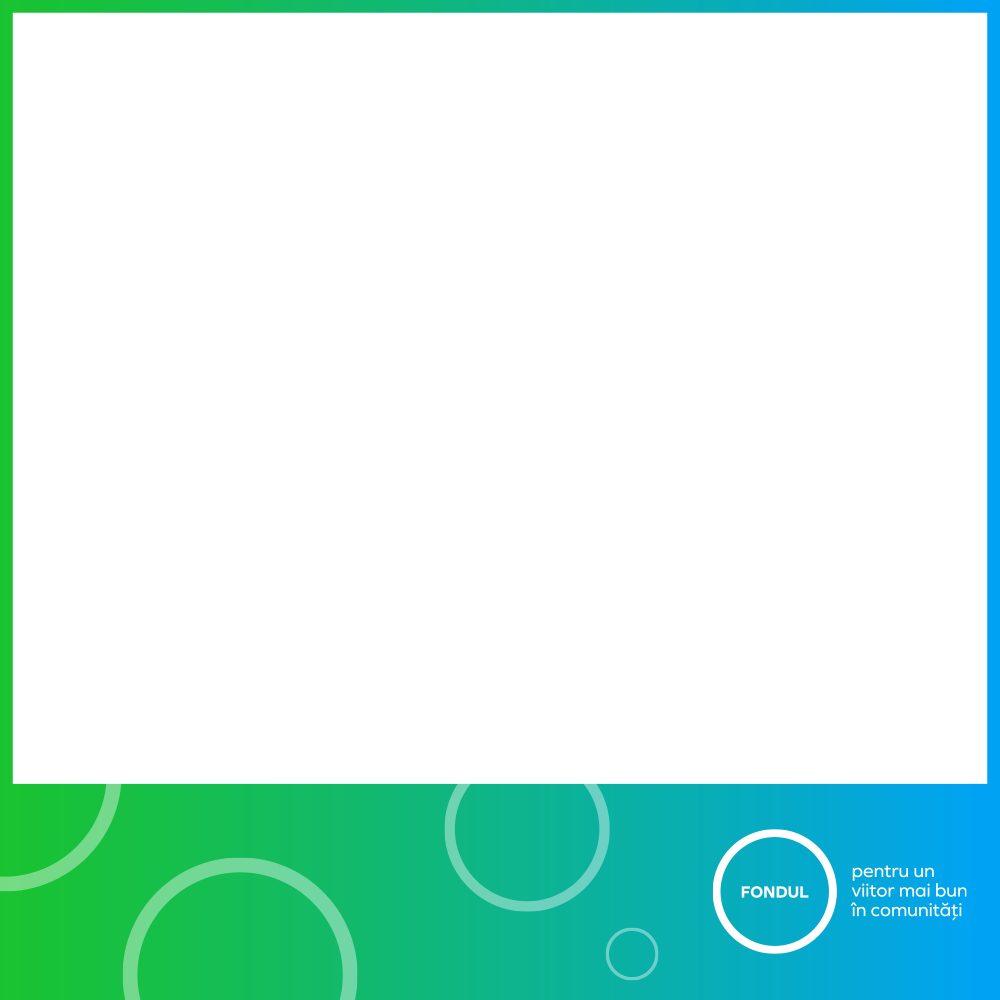 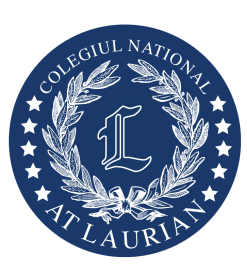 Materialele realizate de elevii clasei a X-a B
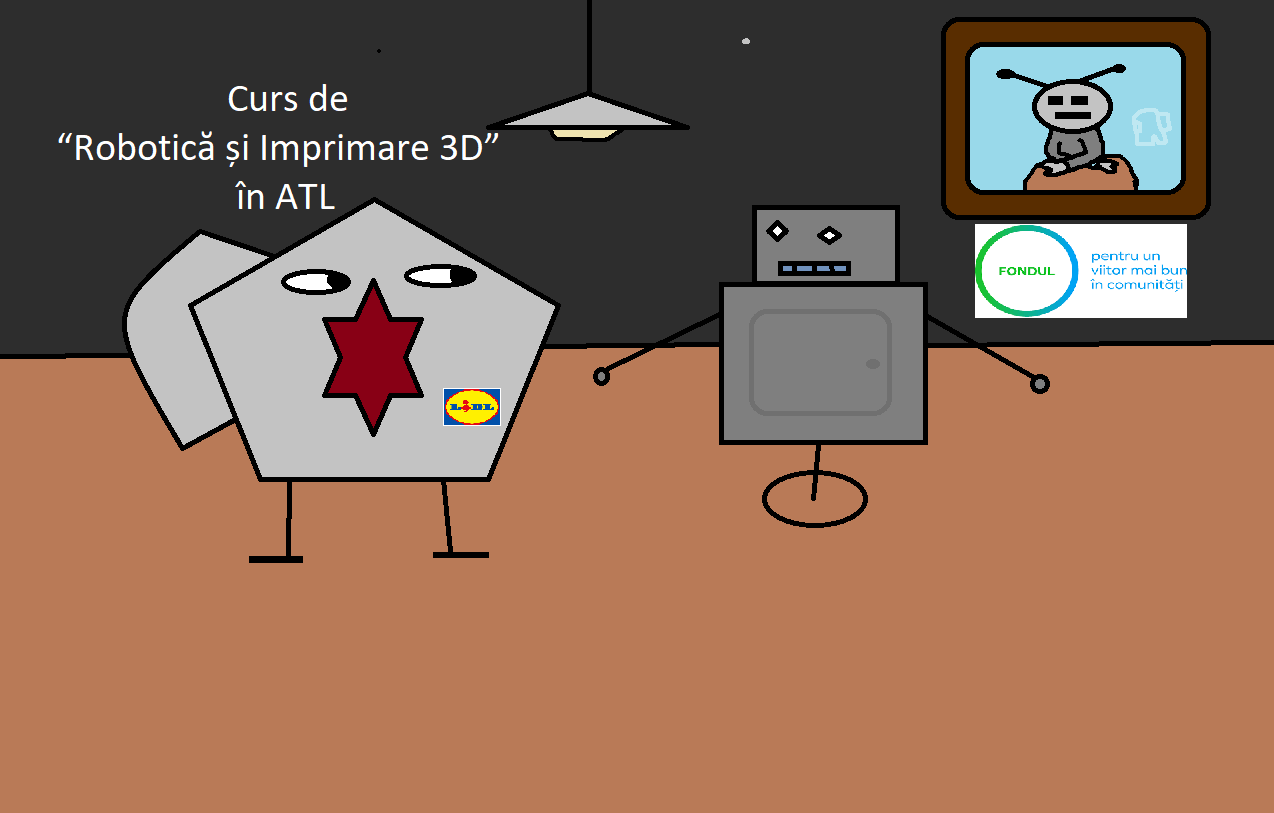 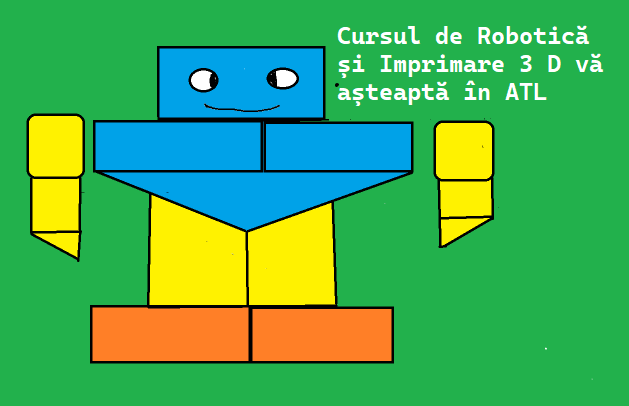 «Cunoaşteți viitorul – va fi un link spre SUCCES»
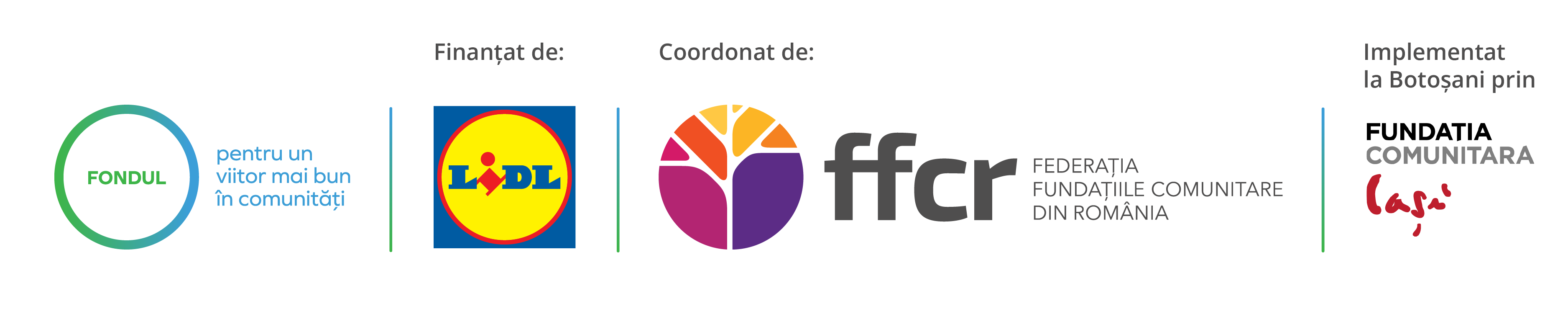 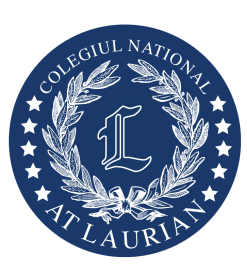 Material realizate de elevii clasei a XI-a A
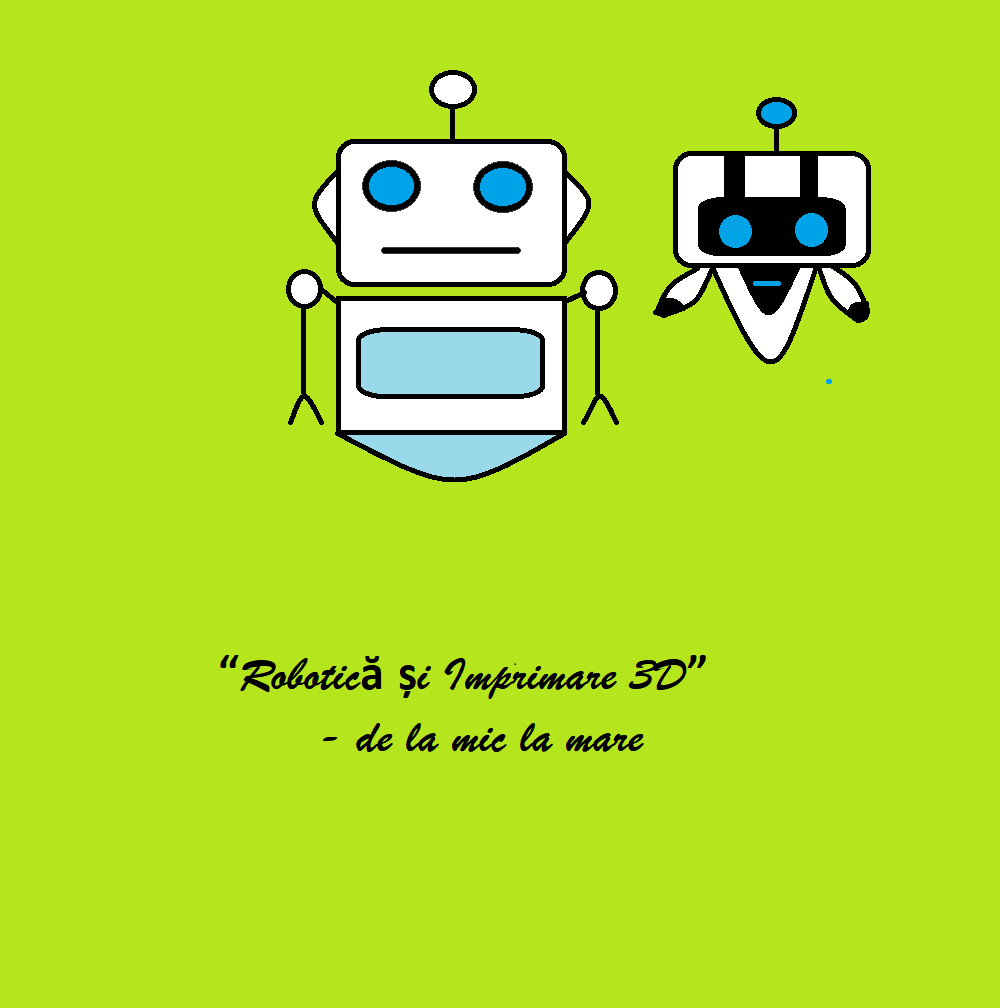 «Cunoaşteți viitorul – va fi un link spre SUCCES»
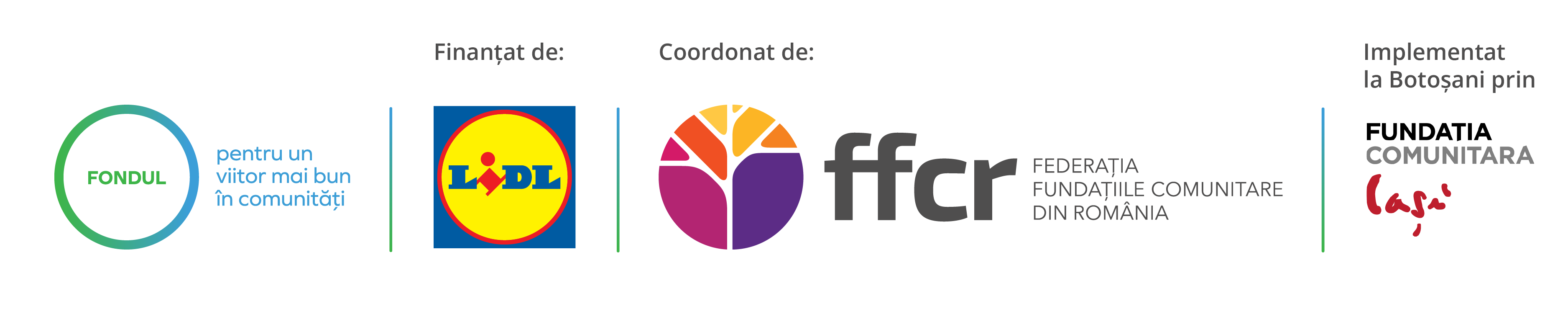 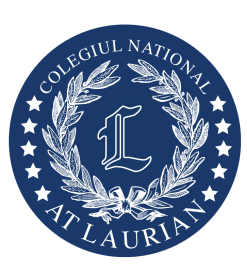 Afiș realizat de un elev 
din clasa a XI-a A
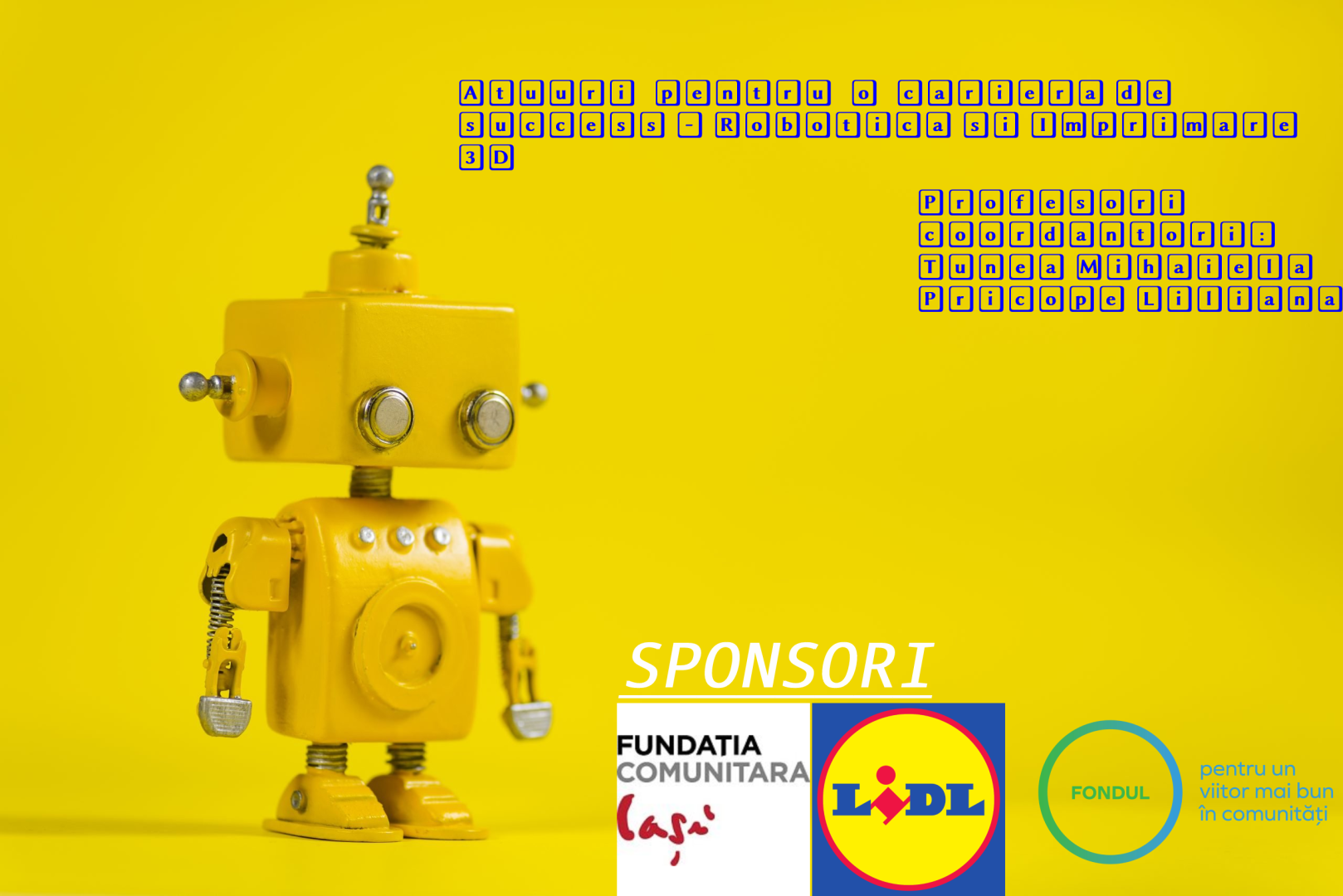 «Cunoaşteți viitorul – va fi un link spre SUCCES»
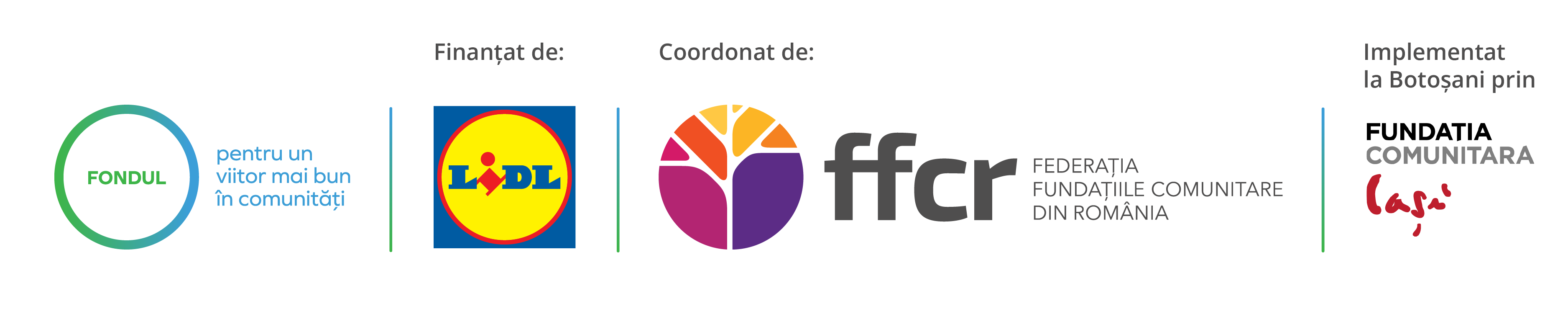 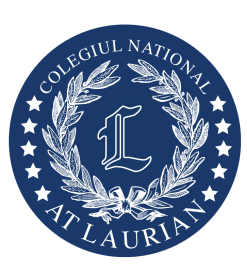 Afiș realizat de un elev 
din clasa a XI-a A
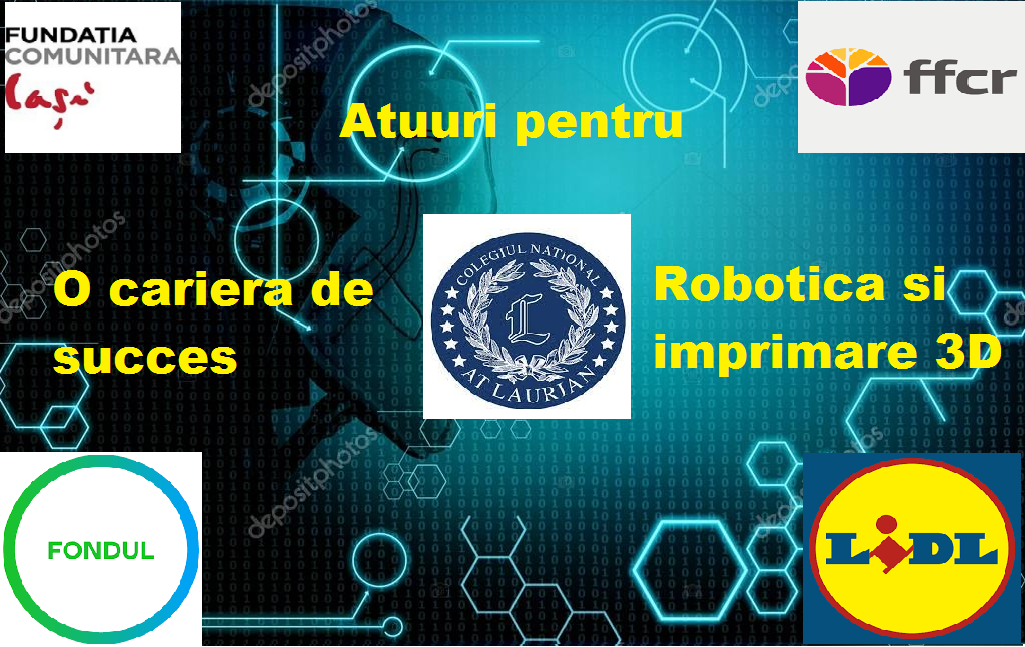 «Cunoaşteți viitorul – va fi un link spre SUCCES»
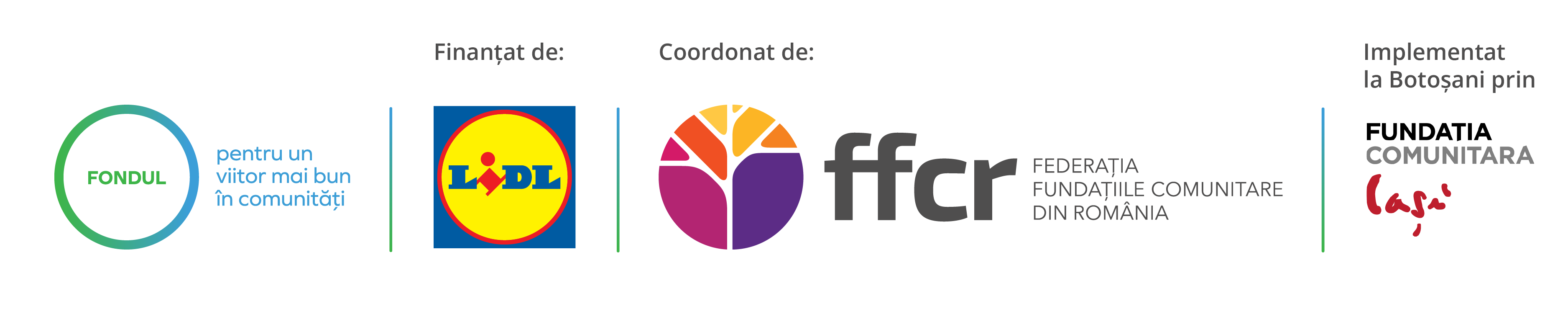 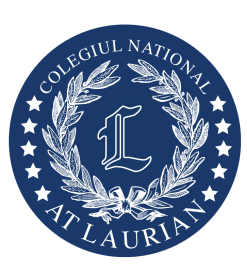 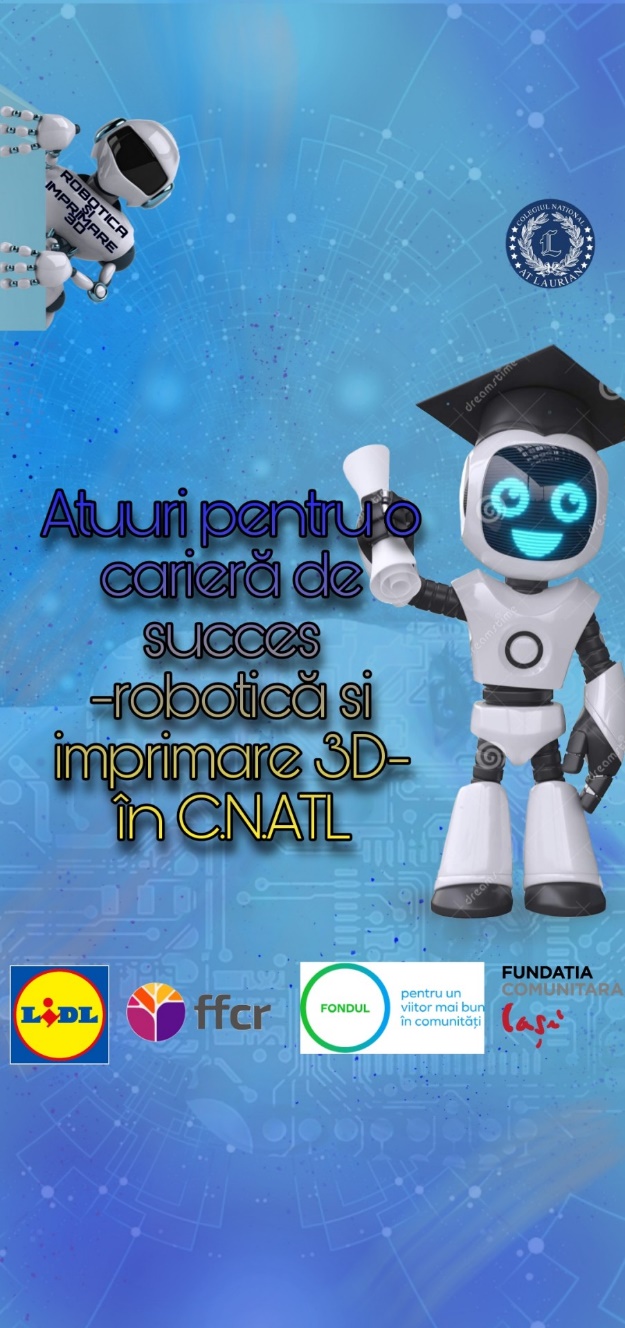 Afiș realizat de 
Pînzariu Iustina Mihaela, din clasa  a X-a A
«Cunoaşteți viitorul – va fi un link spre SUCCES»
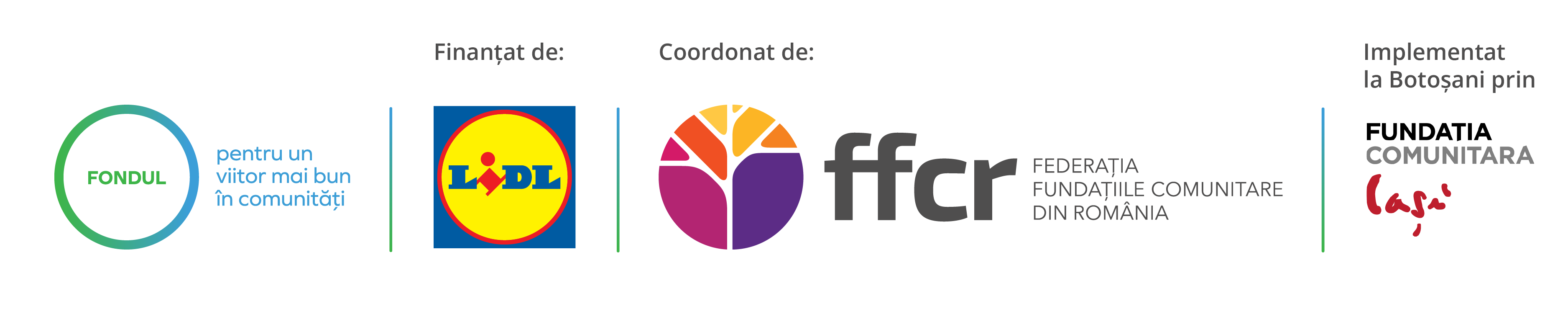 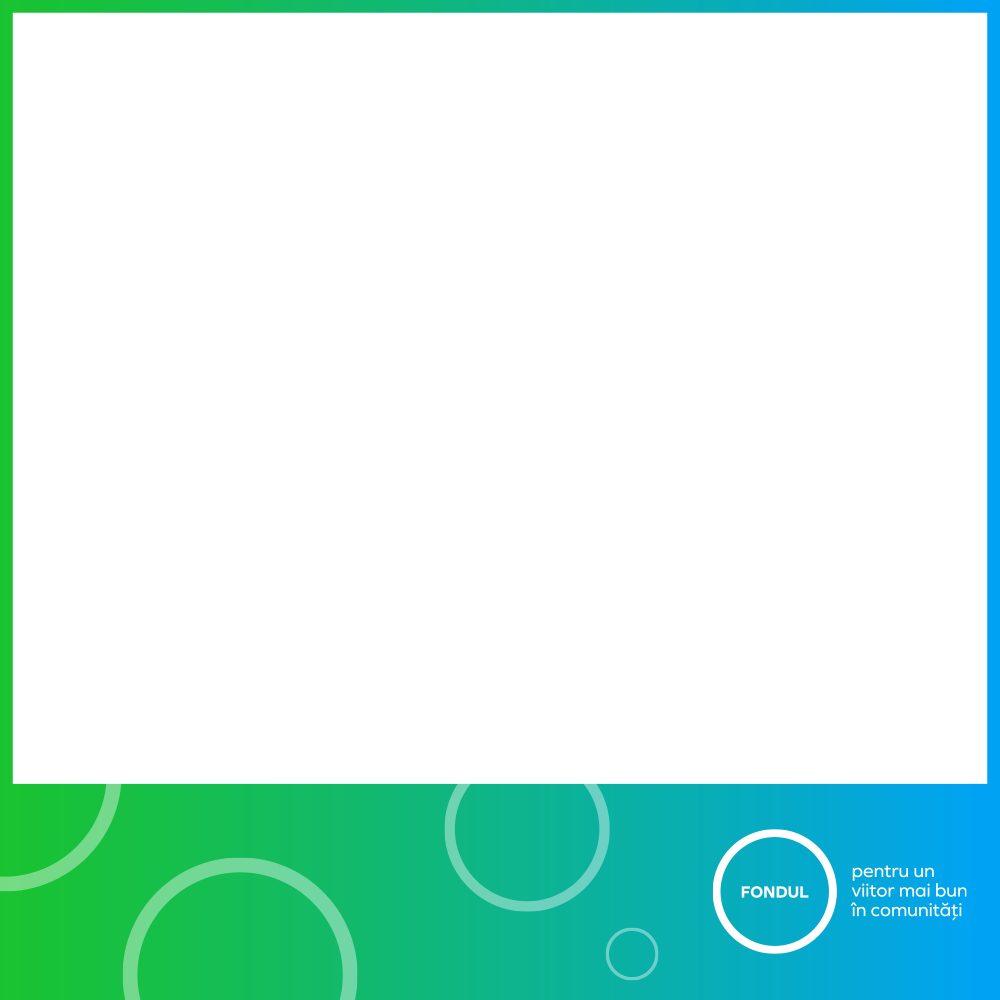 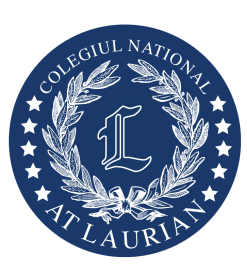 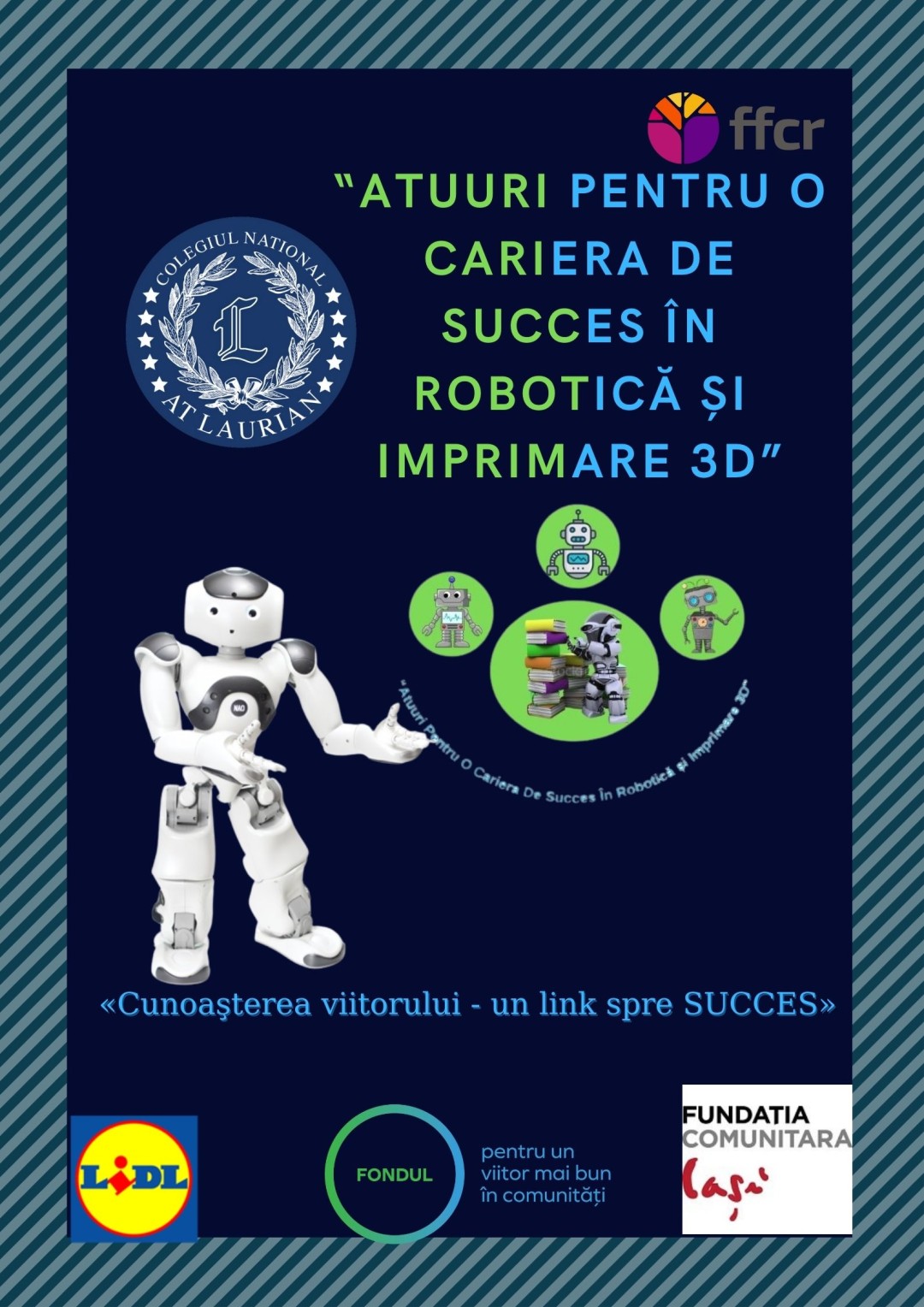 Afiș câștigător realizat de Jijie Alexandru, din clasa a X-a B
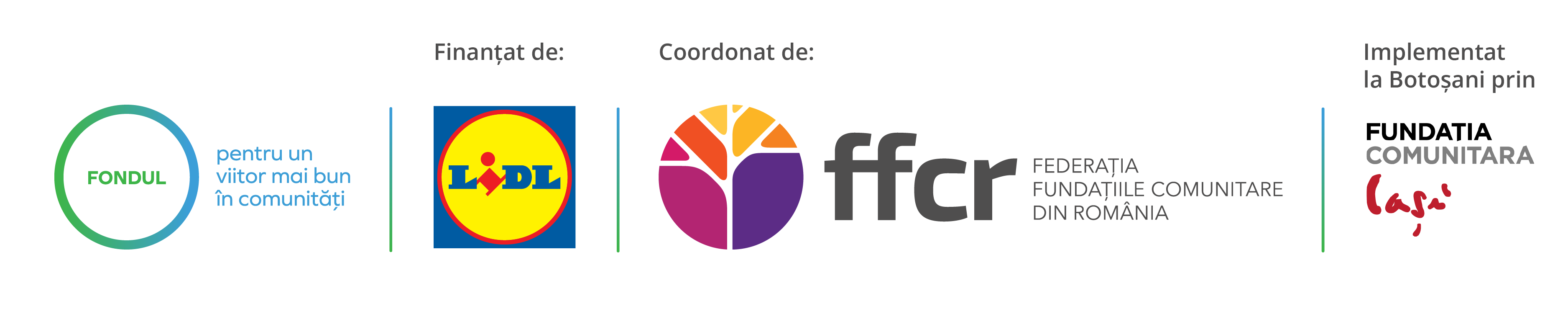 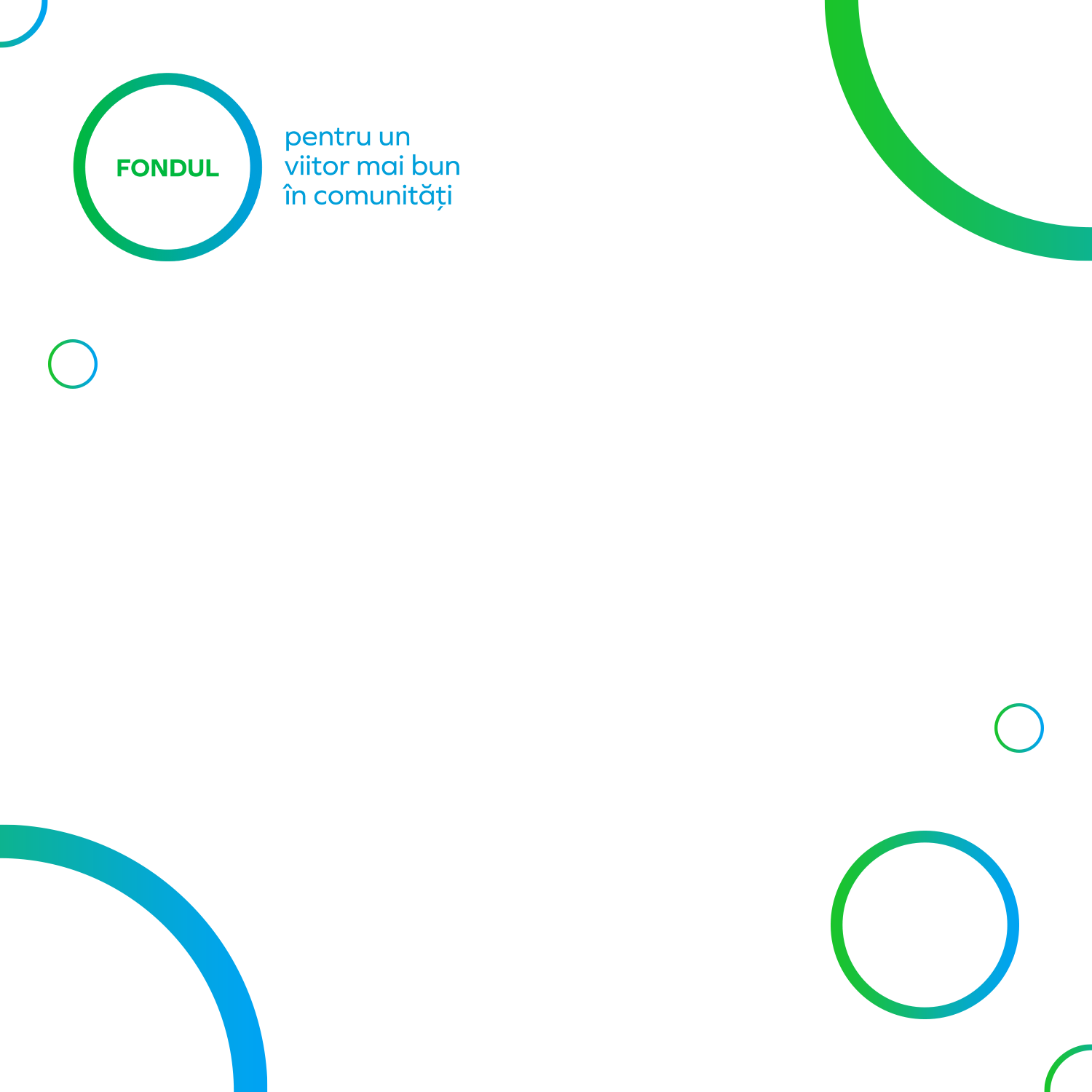 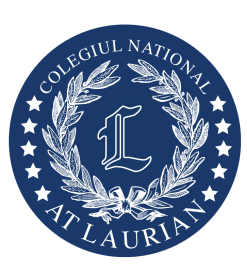 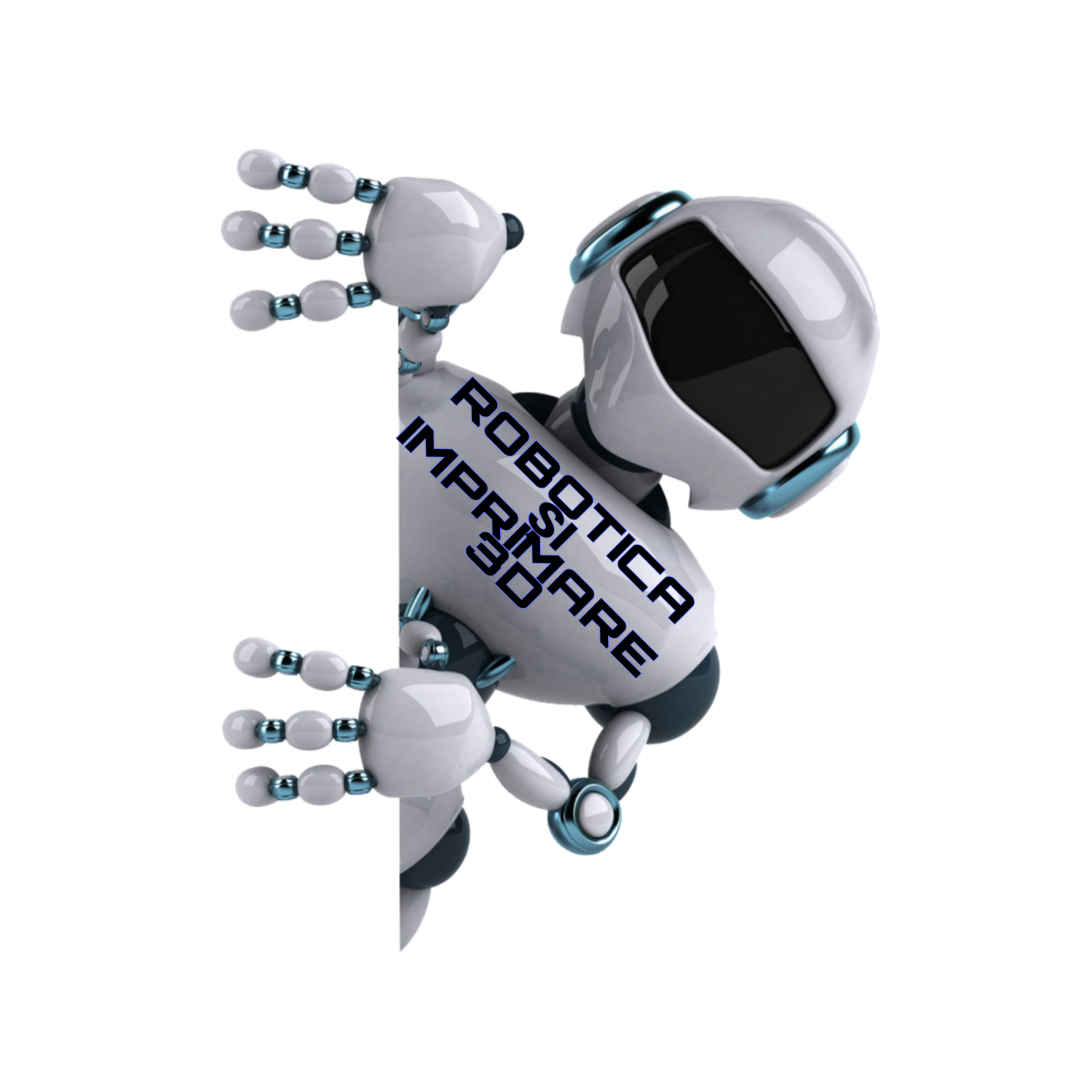 Sigla câștigătoare realizată de către Pînzariu Iustina Mihaela, din clasa a  X-a A
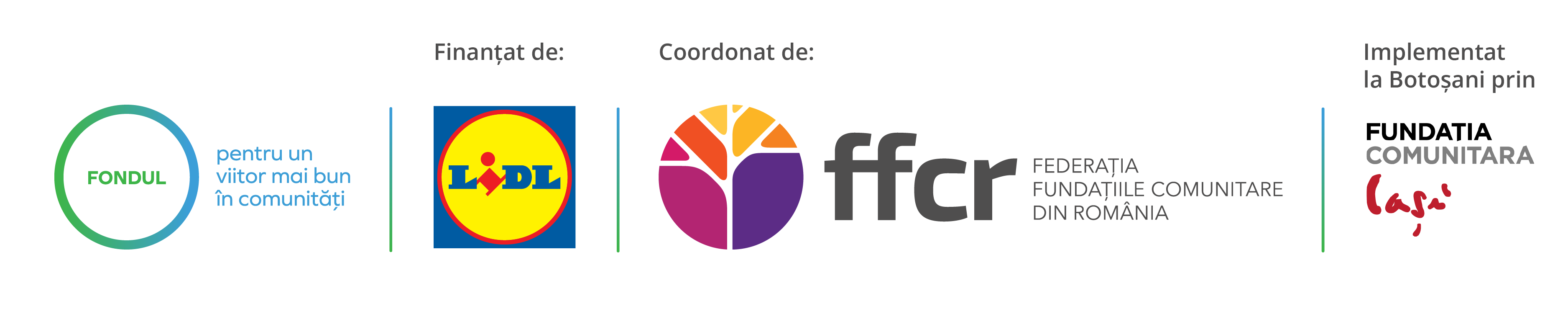 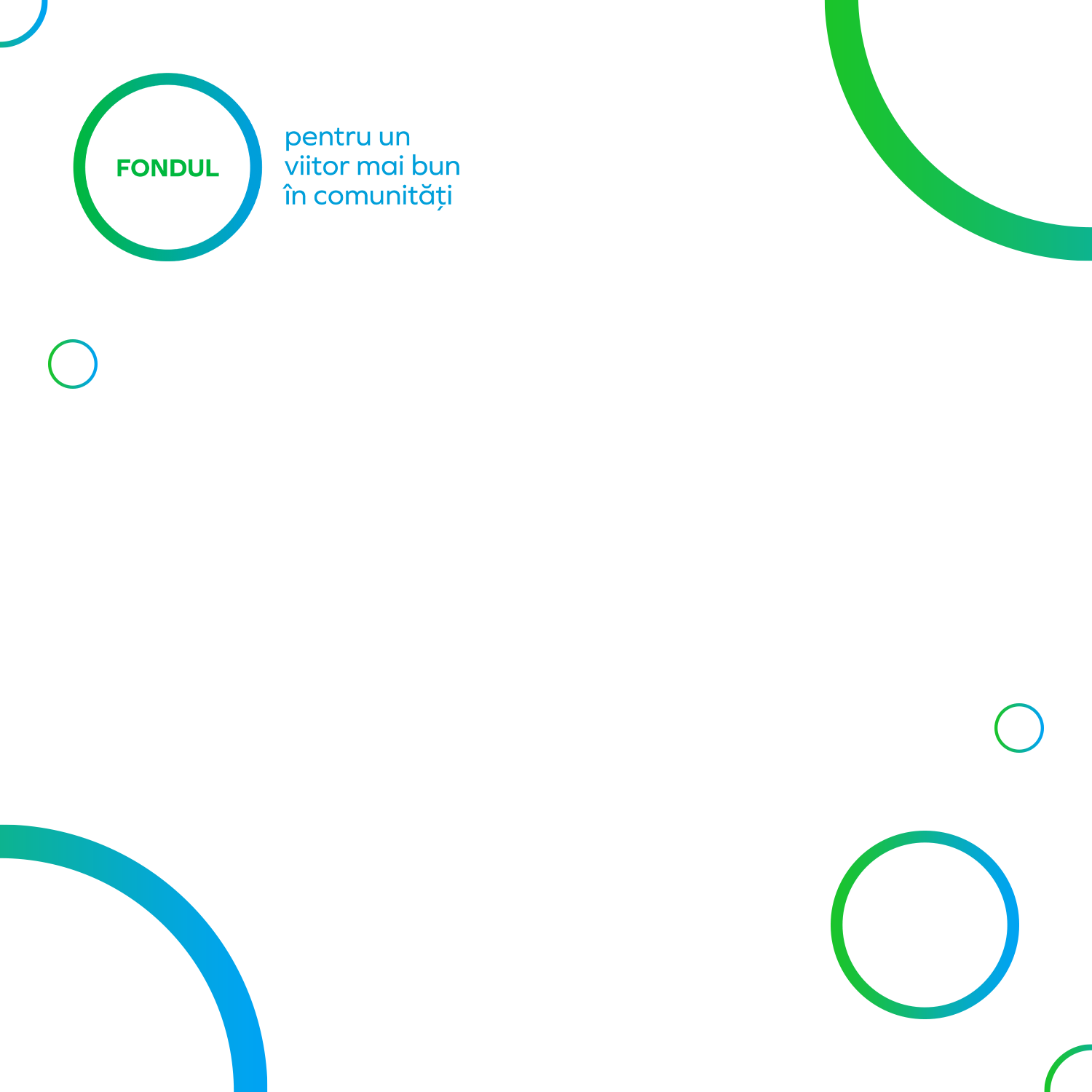 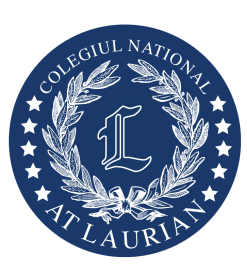 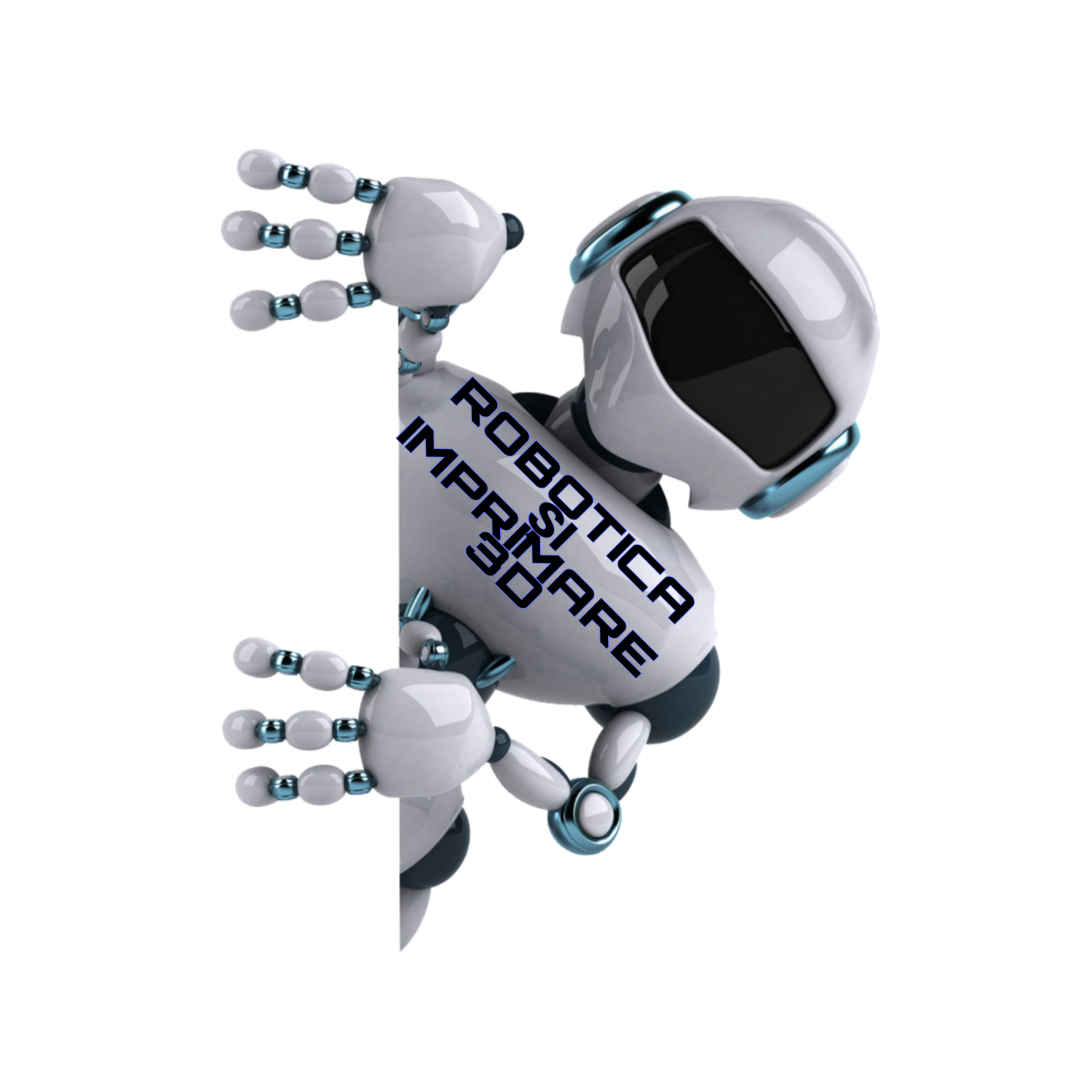 Vă mulțumim pentru vizionare!
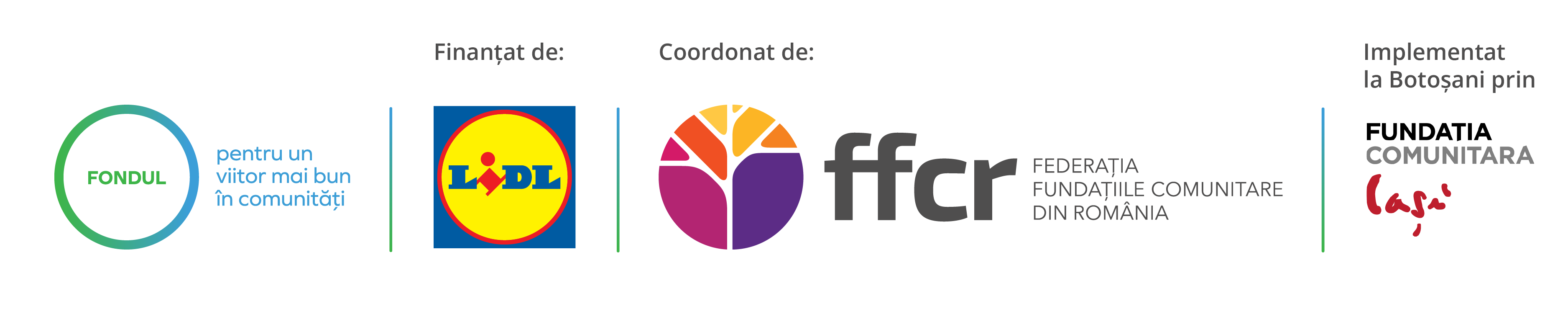